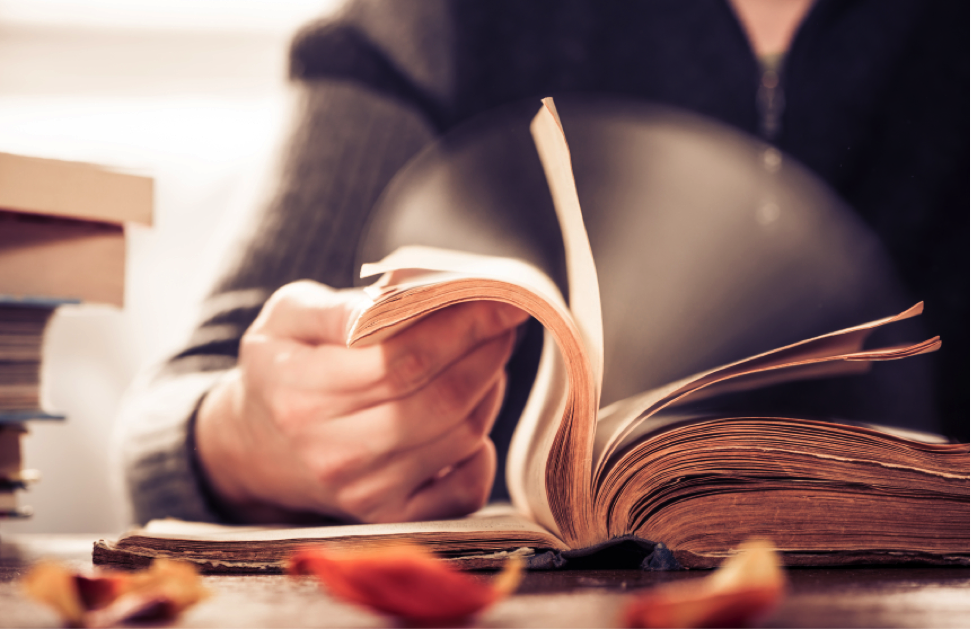 Istraživanje tržišta knjiga u RH 
GfK Hrvatska; Zagreb; 22.04.2016.
Interes prema različitim aktivnostima: vrlo zainteresirani
Internet/web
Glazba
Filmovi
Hrana/kuhanje
Putovanja
50-57%
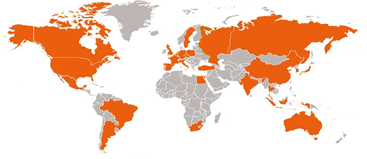 Čitanje =   45%	 = računala/tehnologija
Čitanje knjiga = 45%	 = računala/tehnologija
Fitness
Moda
Financije
Automobili
Roditeljstvo/odgajanje djece
Politika
Zaštita okoliša
Umjetnost i kultura (kazališta i sl.)
Religija
43-28%
27-18%
IZVOR: GfK Consumer life; 2015.
[Speaker Notes: GfK Consumer life 2015 godina Global 
Zemlje: 27 zemalja
Pitanje/skala: Now here is a list of topics that people might be interested in. Which of these things are you
personally VERY interested in?]
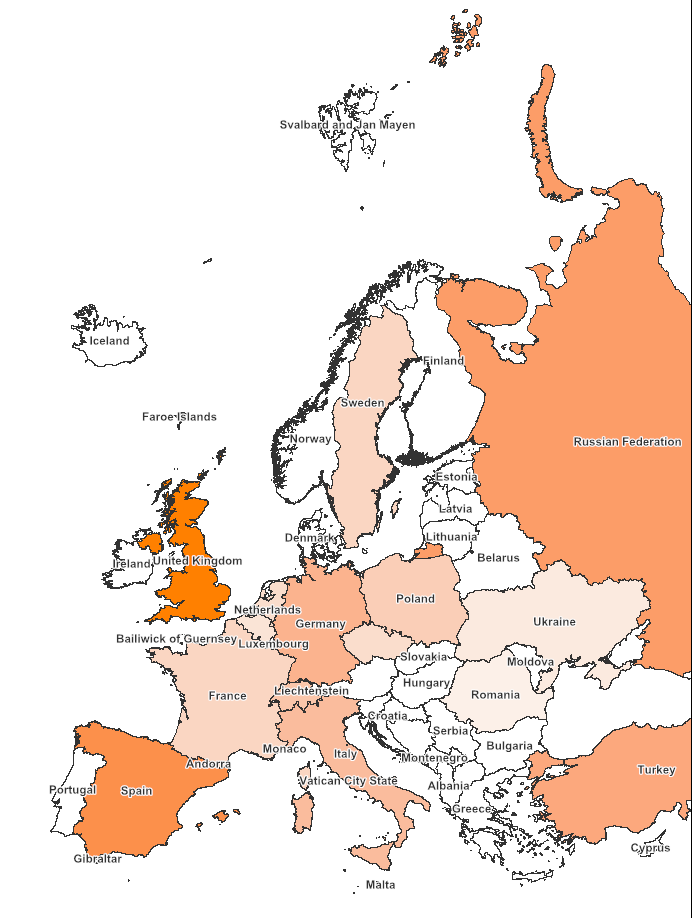 Svakodnevno čitanje knjiga:
8%
36%
IZVOR: GfK Consumer life; 2015.
[Speaker Notes: Pitanje:Every day or most days, Please indicate how often you do each one.
Zemlje: europa
30.000 ispitanika svake godine, online populacija
globalno istraživanje]
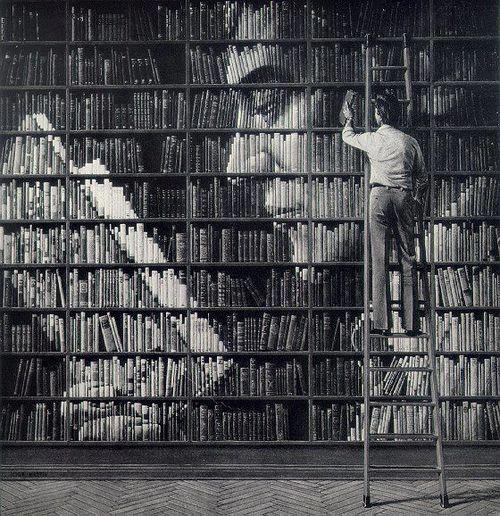 Čitanje 
knjiga
IZVOR: GfK Hrvatska: Istraživanje tržišta knjiga; 2011; N=563 koji su pročitali kjnigu u zadnjih godinu dana
Polovica stanovnika RH čita knjige
Nema statistički značajne  razlike u odnosu na prošlu godinu
PROČITALI SU BAREM JEDNU KNJIGU U POSLJEDNJIH GODINU DANA
56%
53%
47%
48%
51%
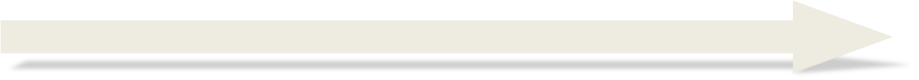 2011 	            2013			  2014	              2015              2016
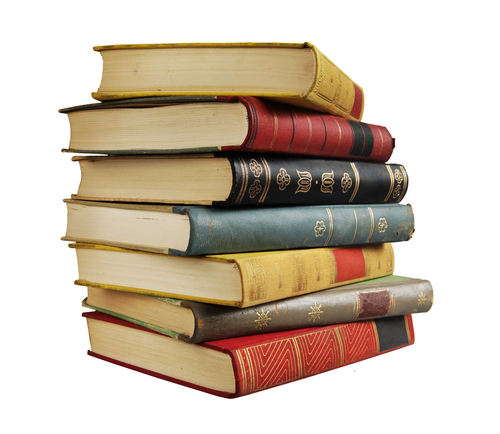 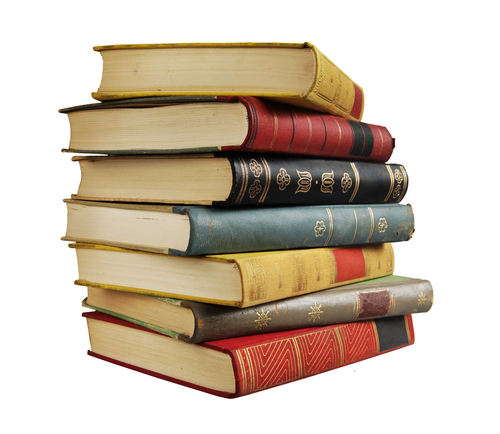 5
Srednja vrijednost (median)  pročitanih knjiga
Baza: samo oni koji su u proteklih godinu dana pročitali barem jednu knjigu (n=470)
IZVOR: GfK Hrvatska: Istraživanje tržišta knjiga; 2016; N=1.000 svi ispitanici (reprezentativno: dob, spol, regija, veličina naselja) dana
[Speaker Notes: 83% Nijemaca pročita barem jednu knjigu u godinu dana]
Više od prosjeka čita se u Zagrebu, Primorju i Dalmaciji
42%
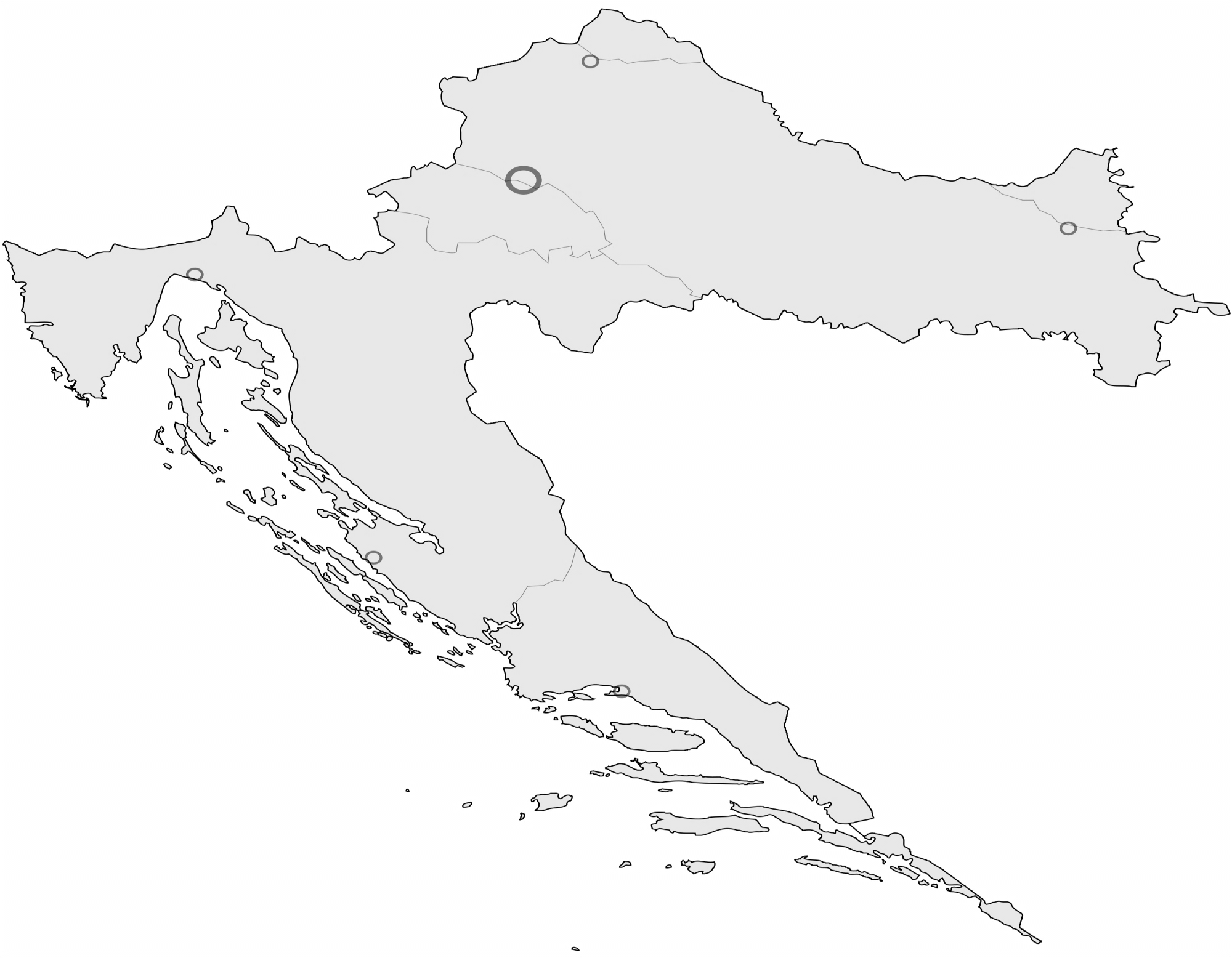 30%
52%
56%
46%
58%
47%
Prosjek
IZVOR: GfK Hrvatska: Istraživanje tržišta knjiga; 2016; N=1.000 svi ispitanici (reprezentativno: dob, spol, regija, veličina naselja) dana
Tko još čita knjige više od prosjeka? (Prosjek 47%)
Osobe visokog obrazovanja (76%)
Osobe u dobi do 24 godina (64%)
Osobe koje žive u većim gradovima (58%)
Žene (54%)
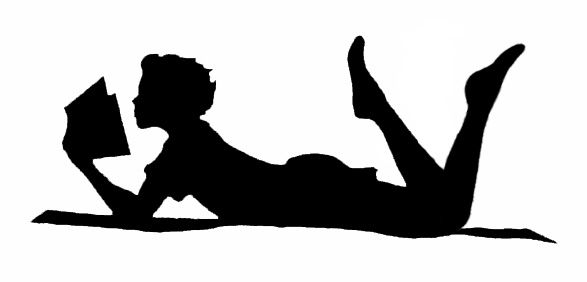 IZVOR: GfK Hrvatska: Istraživanje tržišta knjiga; 2016; N=1.000 svi ispitanici (reprezentativno: dob, spol, regija, veličina naselja)
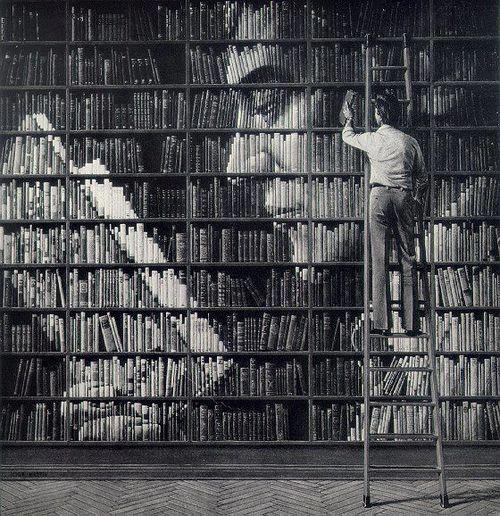 Pročitane knjige su najčešće posuđene
IZVOR: GfK Hrvatska: Istraživanje tržišta knjiga; 2011; N=563 koji su pročitali kjnigu u zadnjih godinu dana
Knjige koje čitamo najčešće posuđujemo
Posudba
53% 
U knjižnici
51%  55%    56%
2015  2014   2013
43%
Kod prijatelja
38%  45%    45%
2015   2014  2013
Kupovina
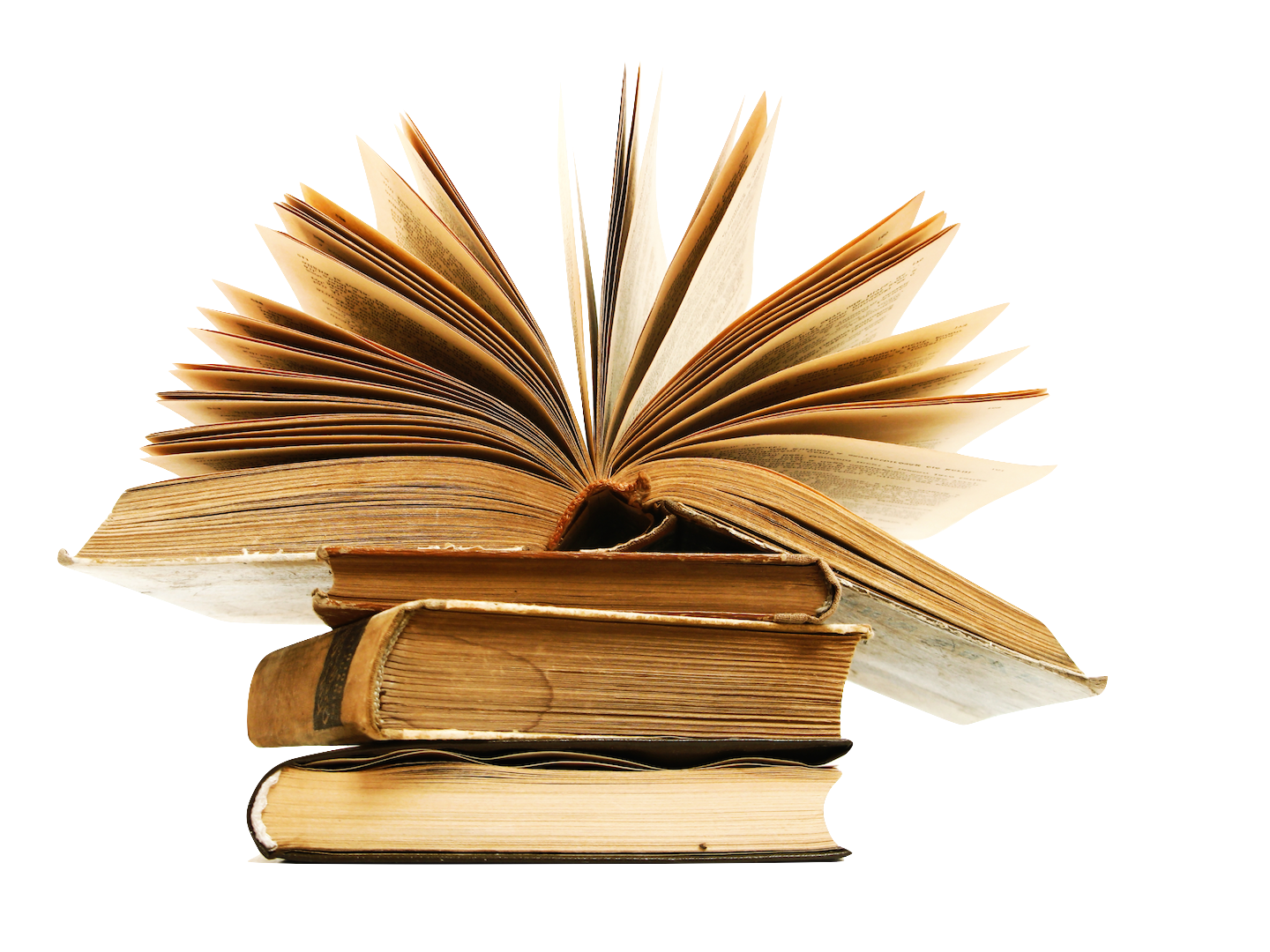 32% 
U knjižari / 
kiosku...
35%  41%   33%
2015  2014  2013
6%
Na Internetu
9%   8%     8%
2015 2014  2013
Poklon
27% 
   Dobio sam je na poklon
23%    30%     22%
2015   2014     2013
IZVOR: GfK Hrvatska: Istraživanje tržišta knjiga; 2016; N=471 koji su pročitali kjnigu u zadnjih godinu danadana
I dalje, najviše volimo čitati beletristiku/ prozu
Beletristika (POEZIJA) 5%
66%
Beletristika (PROZA)
Strip 3%
Beletristika (DRAMA) 9%
Publicistika
29%
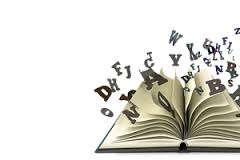 25%
Stručna literatura
Dječje knjige / slikovnice 9%
12%
25%
Enciklopedije/ Atlasi
Knjige o umjetnosti, filmu, glazbi 5%
Priručnici (18% 2015)
IZVOR: GfK Hrvatska: Istraživanje tržišta knjiga; 2016; N=471 koji su pročitali kjnigu u zadnjih godinu dana
Najviše se čitaju i strani i domaći autori...
PRIJEVODI STRANIH AUTORA






Češće osobe u dobi 35-44 godina (40%)
PODJEDNAKO
2014
38%
2013
33%
2015
38%
2016
35%
2014
35%
2013
38%
2015
43%
2016
48%
DOMAĆI AUTORI 




Češće starije osobe (65+) – 20%
Češće osobe nižeg obrazovanja (27%)
2015
19%
2016
15%
2014
27%
2013
25%
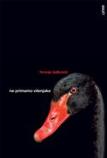 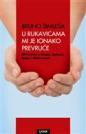 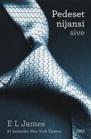 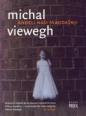 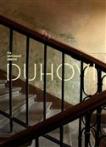 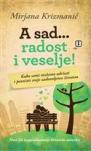 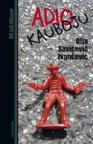 IZVOR: GfK Hrvatska: Istraživanje tržišta knjiga; 2016; N=471 koji su pročitali kjnigu u zadnjih godinu danadana
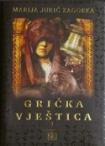 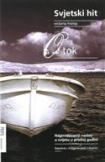 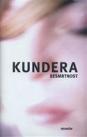 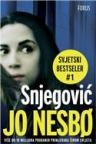 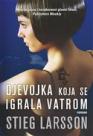 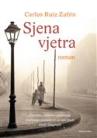 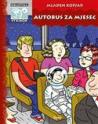 ...volimo čitati knjige na hrvatskom jeziku
94% hrvatski jezik
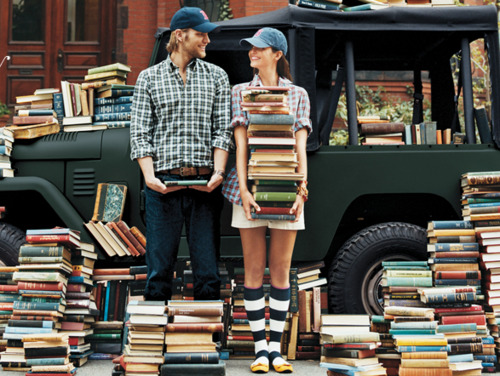 5% engleski jezik
10% čitatelji znanstvene 
literature
12% osobe  u dobi od 
          25 do 34 godine
IZVOR: GfK Hrvatska: Istraživanje tržišta knjiga; 2016; N=471 svi koji su pročitali kjnigu u zadnjih godinu dana
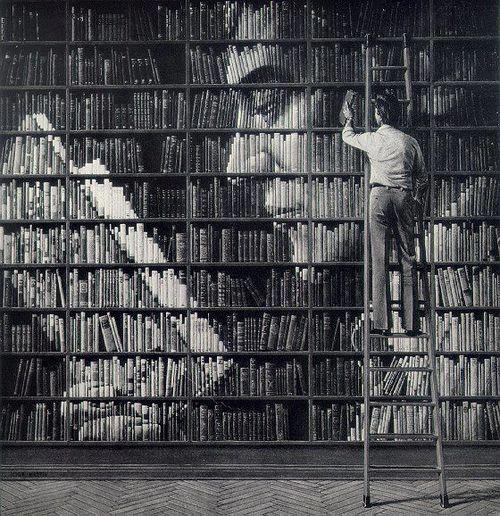 Kupovina knjiga
U posljednja tri mjeseca 690.311 građana Hrvatske (starijih od 15 godina) je kupilo knjigu
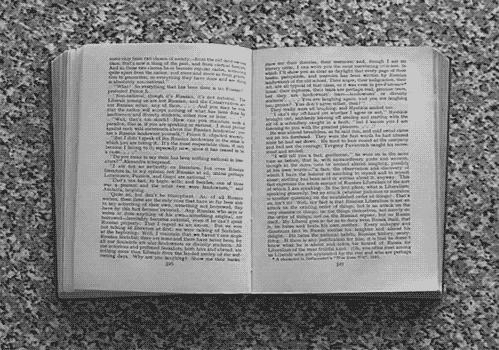 IZVOR: GfK Hrvatska: Istraživanje tržišta knjiga; 2016;  Državni zavod za statistiku, Popis stanovništva 2011 (3.633.215 osoba u dobi od 15 godina i više)
Svaki peti građanin RH-a je kupio barem jednu knjigu
Nema statistički značajne  razlike u odnosu na prošlu godinu
KUPILI SU BAREM JEDNU KNJIGU U POSLJEDNJA TRI MJESECA
32%
31%
22%
23%
19%
19%
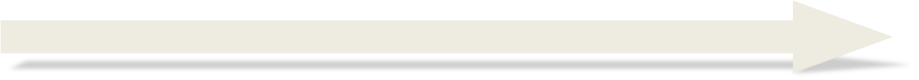 2005	   	2011		 2013		   2014             2015            2016
2
Srednja vrijednost (median)  kupljenih knjiga
Baza: samo oni koji su u posljednja tri mjeseca kupili knjigu: N=189
IZVOR: GfK Hrvatska: Istraživanje tržišta knjiga; 2016; Koliko ste knjiga Vi osobno kupili za sebe ili za druge u posljednja tri mjeseca? N=1.000 (%)
[Speaker Notes: 59% Nijemaca je kupilo barem jednu knjigu u zadnjih godinu dana – tri puta više 
Kupovna moć za HR za 2015 iznosila je 6.066 eur – iznos s kojim svaki stanovnik RH-a godišnje raspolaže za kupnju roba i usluga 
u HR u godini dana = 46.000 kn , Ukrajina 918, Lihtenštajn 64.900 eur, Švicarska 43.500, Njemačka 21.449 eur – 3,5 puta više]
I dalje, knjige najčešće kupujemo sebi ili svojoj djeci
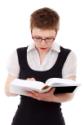 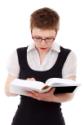 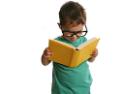 Kupili knjigu:
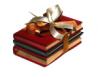 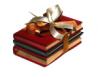 samo kao 
poklon drugima
samo za sebe/
svoju djecu
i za sebe i kao 
poklon drugima
12%
64%
24%
2016
19
11%
72%
17%
2015
22
10%
26%
2014
64%
23
7%
21%
2013
72%
11%
67%
22%
2011
IZVOR: GfK Hrvatska: Istraživanje tržišta knjiga; 2016; N=189; kupci knjiga (kupili knjigu  u posljednja tri mjeseca)
Pitanje: Jeste li, u posljednja 3 mjeseca, kupili knjige za sebe i svoju djecu ili kao poklon za druge - prijatelje, članove obitelji itd.? (jedan odgovor)
I dalje najveći postotak građana Hrvatske kupuje beletristiku
2016
2013
2014
2015
2011
47%
52%
48%
47%
35%
beletristika
knjige za djecu
33%
25%
30%
20%
29%
publicistika
16%
23%
22%
21%
20%
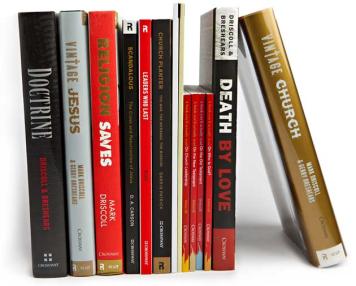 stručne/znanstvene  knjige
23%
24%
26%
20%
33%
14%
26%
12%
19%
priručnici
20%
Enciklopedije/rječnici/atlasi
19%
8%
8%
4%
5%
IZVOR: GfK Hrvatska: Istraživanje tržišta knjiga; 2016; N=189; kupci knjiga (kupili knjigu  u posljednja tri mjeseca)
Pitanje: Koje vrste knjiga ste u posljednja tri mjeseca kupili na hrvatskom ili/i stranom jeziku? (više odgovora)
Knjige se kupuju najčešće u knjižari ili na kiosku
2011
2016
2013
2014
2015
51%
U knjižari
49%
53%
56%
49%
23%
Na kiosku (ne uz novine)
29%
24%
21%
29%
17%
Knjiga uz novine
18%
13%
10%
13%
21%*
Na sajmu knjiga
8%
13%
7%
13%
11%
U Hyper/Super marketu
4%
13%
8%
12%
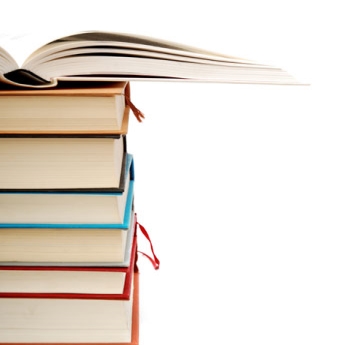 U Hrvatskim poštama
3%
7%
5%
6%
U antikvarijatu
3%
7%
3%
5%
7%
Direktno kod nakladnika
5%
4%
5%
5%
5%
Na uličnom štandu
7%
7%
5%
4%
6%
U Internet knjižari
4%
2%
4%
4%
3%
U klubu knjige
5%
7%
5%
3%
[Speaker Notes: 64% Nijemaca kupuje u knjižarama]
Više od polovice (61%) knjige kupuju na popustu
Puna cijena
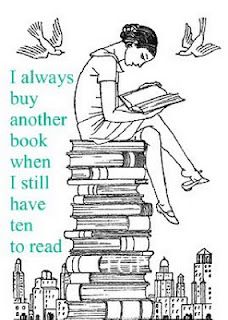 Knjiga na popustu
Popust, ali ne znam koliki
Popust do 20%
21% i više popusta
IZVOR: GfK Hrvatska: Istraživanje tržišta knjiga; 2016; N=189; kupci knjiga (kupili knjigu  u posljednja tri mjeseca)
Pitanje: Jeste li za posljednju knjigu koju ste kupili platili punu cijenu ili je to bila cijena s nekim popustom? (jedan odgovor)
[Speaker Notes: 2015- potraga za sniženjima 71% tjedno ili mjesečno – Shopping monitor
HH – od ukupnih novaca koje potroše na kategoriju hrana i piće tijekom godine dana, 40% otpada na kupovinu po promotivnim cijenama, akcijama, više u CZ – 52%, Austrija, Mađarska, Poljska, Rumunjska, Bugarska, Srbija, Turska , Rusija, Slovačka
2013 – 29%]
Knjige najčešće sami pronalaze u knjižari
Knjige najčešće pronalaze sami, stihijski
Povod obzirom na učestalost
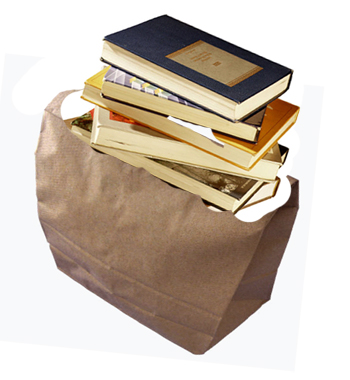 IZVOR: GfK Hrvatska: Istraživanje tržišta knjiga; 2016; N=189; kupci knjiga (kupili knjigu  u posljednja tri mjeseca)
Pitanje: Koji su povodi za kupovinu posljednje knjige? (jedan odgovor)
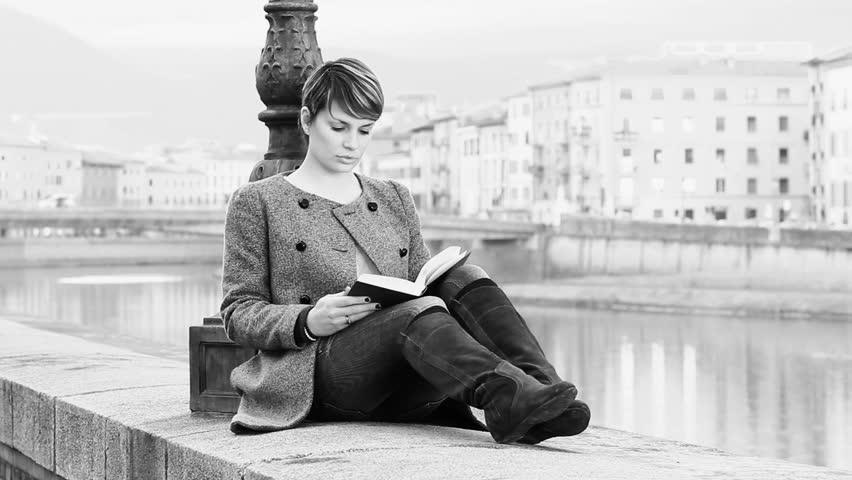 Glavni razlog zbog kojeg nisu kupili niti jednu knjigu? – 81%
Ne trebaju mi knjige ili knjige me ne zanimaju
2013
2011
2016
2005
2014
2015
46%
51%
52%
46%
47%
51%
IZVOR: GfK Hrvatska: Istraživanje tržišta knjiga; 2016; N=811 svi koji nisu kupili knjigu  posljednja tri mjeseca
Pitanje: koji je glavni razlog zbog kojeg niste kupili niti jednu knjigu? (jedan odgovor)
Osim što nemaju interesa, veliki postotak građana Hrvatske ne kupuje knjige iz financijskih razloga
47%
14%
14%
20%
28%
51%
14%
Ne trebaju mi knjige/ne zanimaju me
Financijski razlozi
Posuđuje u knjižnici
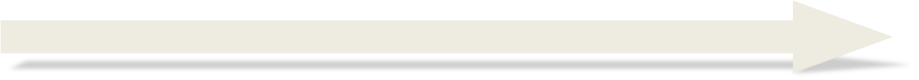 2005    2006    2007     2008     2009    2010 	  2011   2012	    2013	      	2014      2015                2016
10%
14%
24%
46%
14%
25%
32%
51%
46%
52%
33%
13%
IZVOR: GfK Hrvatska: Istraživanje tržišta knjiga; 2016; N=811 svi koji nisu kupili knjigu  posljednja tri mjeseca
Pitanje: koji je glavni razlog zbog kojeg niste kupili niti jednu knjigu? (jedan odgovor)
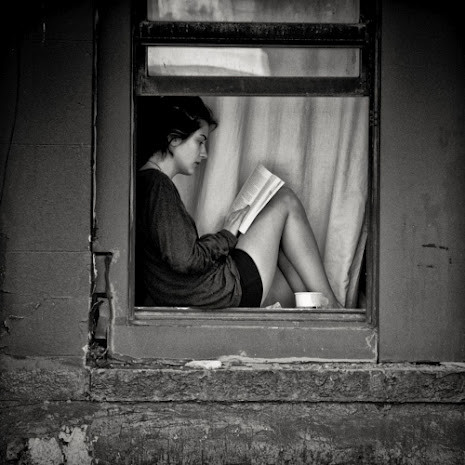 Što bi Vas navelo da kupite/češće 
kupujete knjige?
KUPUJU KNJIGE (n=189) = 19% 
72% više jeftinijih knjiga         2015=64% 2014=68%
27% više naslova / veći izbor
9% bolji program (promocije, pisci gosti...)
6% privlačnije knjižare
6% stručni/uslužni prodavači
9% ništa
NE KUPUJU KNJIGE  (n=811) = 81% 

51% ništa 	               2015=51% 2014=48%
39% više jeftinijih knjiga
9% više naslova / veći izbor
IZVOR: GfK Hrvatska: Istraživanje tržišta knjiga; 2016 N=1000 svi ispitanici
Pitanje: Što bi Vas navelo da kupite knjigu / knjige kupujete češće? (više odgovora)
e knjige
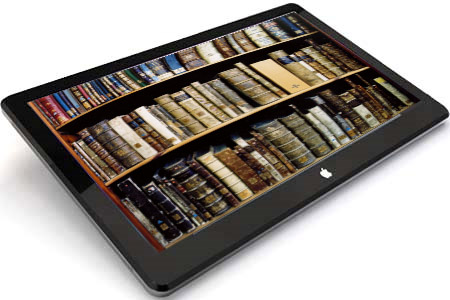 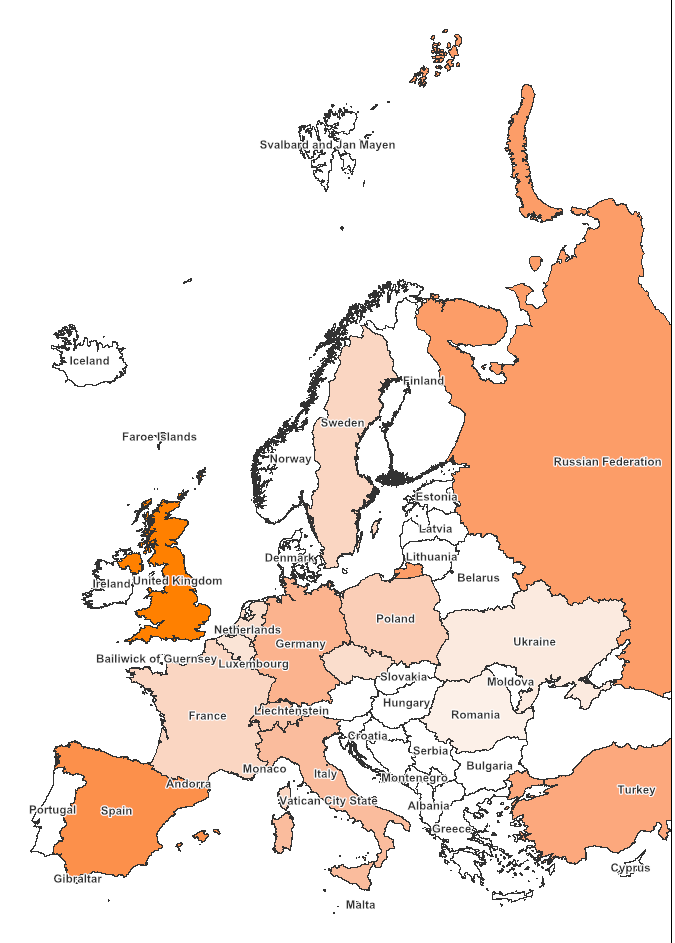 Čitanje e-knjiga u zadnjih mjesec dana:
12%
64%
IZVOR: GfK Consumer life; 2015, online korisnici.
[Speaker Notes: For each of these activities, please indicate which devices you have
used in the past 30 days to do each activity. Select all that apply.
Zemlje: europa
30.000 ispitanika svake godine, online populacija
globalno istraživanje]
Knjige na elektroničkim medijima može čitati 72% populacije starije od 15 godina
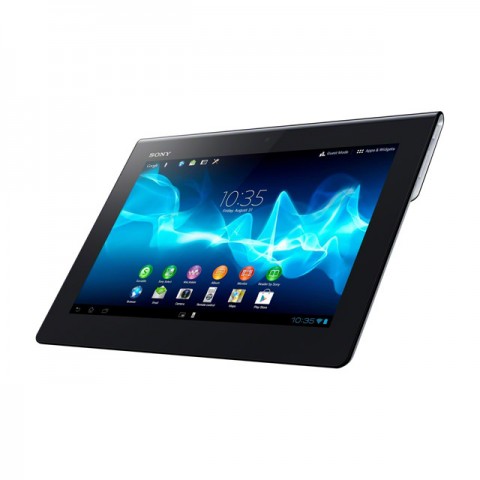 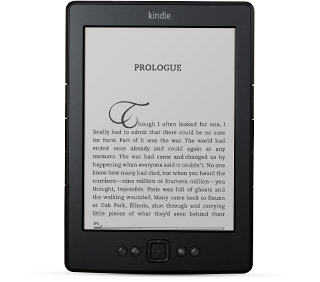 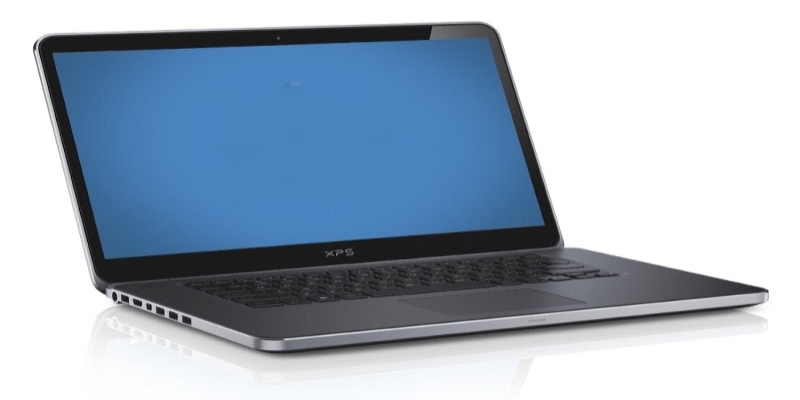 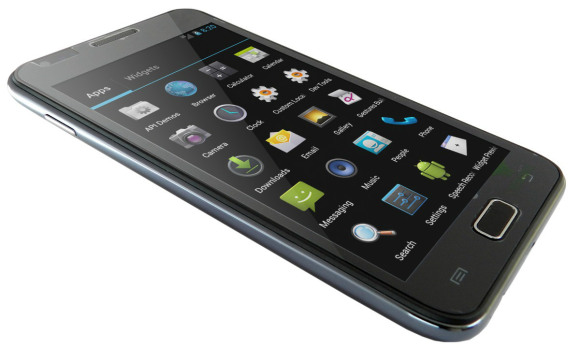 NIŠTA OD NAVEDENOG
RAČUNALO
SMARTPHONE
TABLET
e-ČITAČ
2013 - 64%
36%
1%
62%
19%
4%
-17%
Postotna razlika
+10%
+90%
+100%
2014 - 70%
1%
30%
8%
36%
68%
-10%
Postotna razlika
+6%
+75%
2015 - 73%
38%
14%
27%
1%
68%
Postotna razlika
2016 - 72%
64%
43%
8%
1%
28%
IZVOR: GfK Hrvatska: Istraživanje tržišta knjiga; 2016; n=1.000 
Pitanje: Imate li mogućnost čitati e-knjige, kao i ostalu literaturu preko Interneta, odnosno da li imate neki od slIjedećih uređaja? (više odgovora)
Elektroničke uređaje u većem postotku posjeduju:
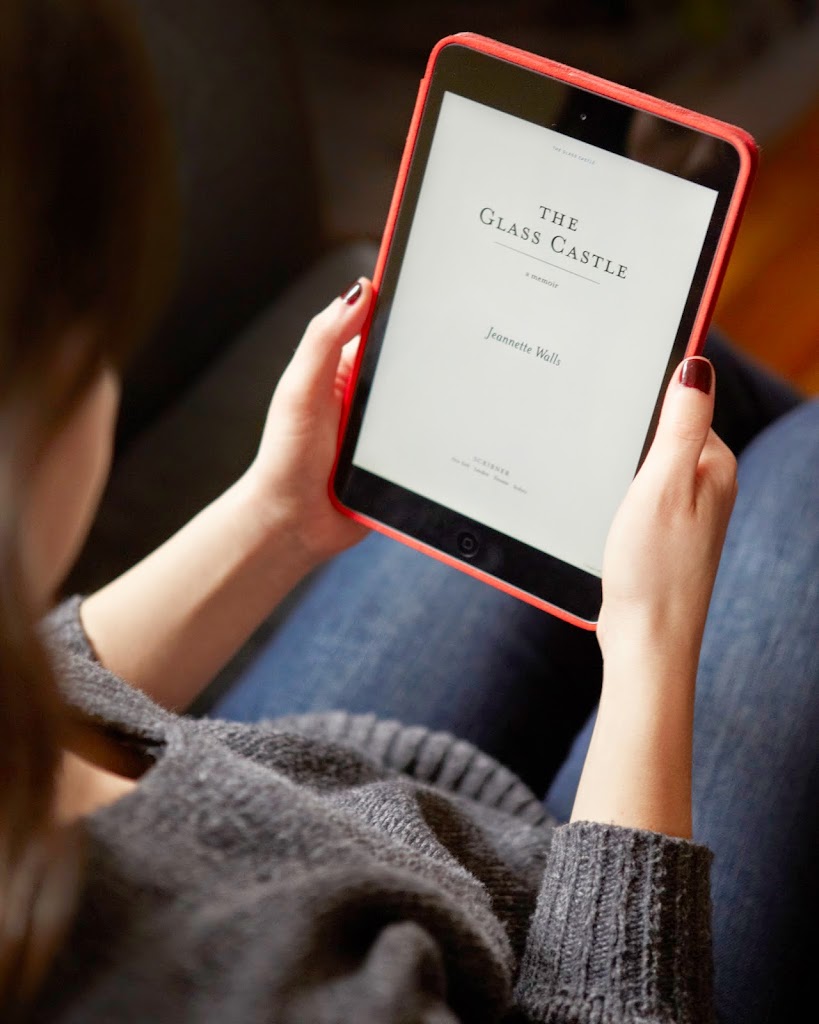 Osobe od 15-44 godina (od 97% do 87%) 
Osobe višeg obrazovanja (91%)

Stanovnici većih gradova (80%)
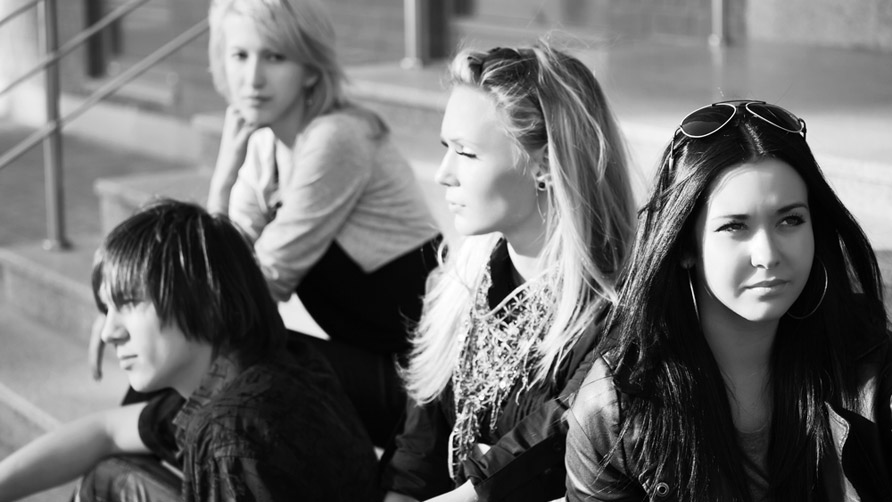 Knjige na elektroničkim medijima može čitati 72% populacije starije od 14 godina
Samo 3% mladih od 15 do 24 godine nema niti jedan elektronički uređaj na kojem mogu čitati knjige i ostalu literaturu ili 7% u dobi od 25-34 godine
Čak 75% mladih u dobi od 15 – 24, a 68% u dobi od 25-34 godina ima smartphone (prosjek 43%), 
     dok njih 15%/16% posjeduje tablet (prosjek 8%).
IZVOR: GfK Hrvatska: Istraživanje tržišta knjiga; 2015; n=1.000 
Pitanje: Imate li mogućnost čitati e-knjige, kao i ostalu literaturu preko Interneta, odnosno da li imate neki od slIjedećih uređaja? (više odgovora)
Na elektroničkim medijima najčešće se čitaju dnevne novine (72% koji posjeduju elektroničke medije)
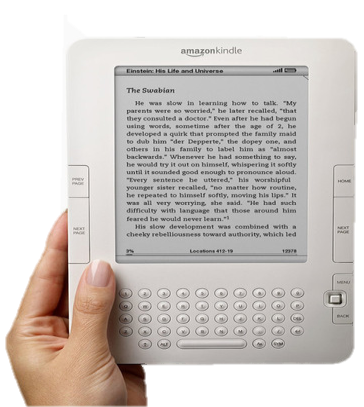 e knjige
IZVOR: GfK Hrvatska: Istraživanje tržišta knjiga; 2016; n=720 (samo oni koji IMAJU mogućnost čitati na e medijima)  
Pitanje: Što od navedenog barem ponekad čitate na Internetu? (više odgovora)
70% od onih koji nemaju mogućnost čitanja na Internetu nemaju niti ineteresa za ovakvu vrstu čitanja
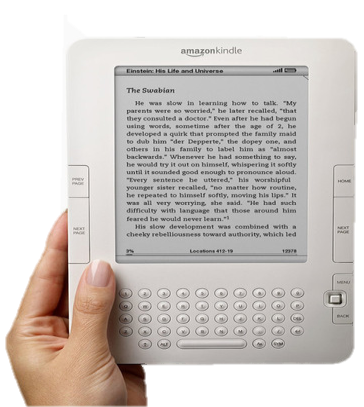 e knjige
IZVOR: GfK Hrvatska: Istraživanje tržišta knjiga; 2016; n=281 (samo oni koji NEMAJU mogućnost čitati na e medijima)  
Pitanje: Što od navedenog barem ponekad čitate na Internetu? (više odgovora)
Čitanost e-knjige stagnira
2015
2016
2013
2014
2011
12%
8%
12%
10%
7%
ČITANOST e KNJIGA
Češće e-knjige čitaju:
Osobe iz većih gradova
Mlađe osobe (15-34g.)
Osobe višeg obrazovanja
KUPOVINA e KNJIGA
2%
1%
1%
0%
2%
IZVOR: GfK Hrvatska: Istraživanje tržišta knjiga; 2016; n=720 (samo oni koji imaju mogućnost čitati na e medijima)
[Speaker Notes: 5,7% Nijemaca je kupilo e-knjigu zadnjih godinu dana, isto kao i 2014..-e , stagnacija]
Cijena e-knjige u odnosu na tiskana izdanja trebala bi biti upola niža da bi uopće došla u obzir za kupovinu
46%
Treba biti niža cijena
Koliko niža? 

Do 50% niža cijena  - 67% 
Više od 50% niža cijena  – 33%
IZVOR: GfK Hrvatska: Istraživanje tržišta knjiga; 2016; n=33
(samo oni koji su rekli neki postotak za koji bi cijena trebala biti niža )
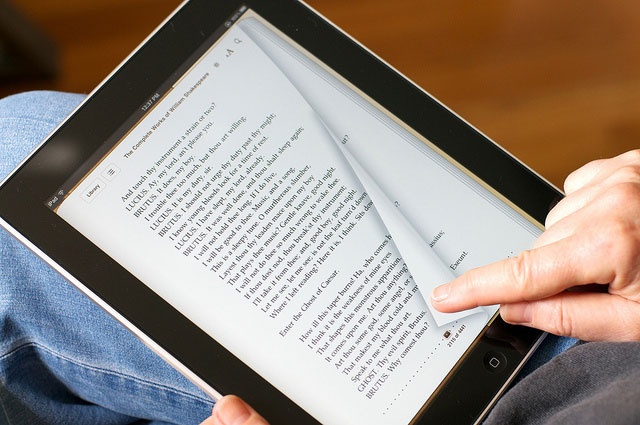 25%
Ne znam
Bez obzira na nižu cijenu, ne bih je nikada kupovao
29%
IZVOR: GfK Hrvatska: Istraživanje tržišta knjiga; 2016; n=72 (samo oni koji već čitaju e knjige ili bi ih čitali ukoliko bi imali mogućnost)  
Pitanje: Koliko bi cijena e-knjige trebala biti niža u odnosu na tiskano izdanje da bi Vam bila prihvatljiva, da biste ju kupili? (jedan odgovor)
Knjige koje se inače čitaju u tiskanim izdanjima, zanimljive su i u e izdanjima
Kupili bi e knjigu
55
40
34
24
14
8
5
12
6
Beletristika (drama)
Publicistika
Dječje knjige/slikovnice
Enciklopedije/rječnici
Umjetnost /film / glazba
Beletristika (poezija)
Priručnici
Beletristika (proza)
Stručne knjige
66
29
25
25
5
Čitali u posljednja 3 mjeseca (tiskana izdanja)
5
9
IZVOR: GfK Hrvatska: Istraživanje tržišta knjiga; 2016; n=72 (samo oni koji bi je kupovali ili je već kupuju)  
Pitanje: Koju vrstu knjiga biste kupovali u e-knjižarama? (više odgovora)
9
12
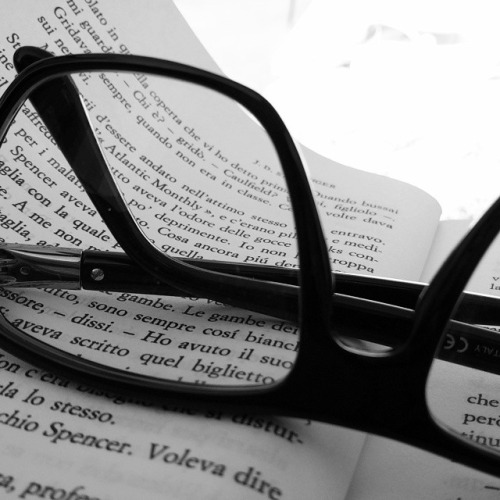 Knjige su naočale kroz koje gledamo svijet. 

(Eduard von Feuchtersleben)
HVALA NA PAŽNJI!

GfK Hrvatska
Tamara Kraus
e-mail: tamara.kraus@gfk.com